Eksempel på tittelside
Denne plassen kan brukes til undertittel, navn på foredragsholder eller dato
Det finnes også mulighet for å velge tittelmalside med rød boks
Eksempel på tekstside
Som selvfølgelig kan ha kulepunkter
De bør allikevel ikke være for mange
Da kan teksten fort bli veldig liten
3
Eksempel på tekstside med bunntekst
Denne siden viser hvordan det vil se ut hvis brukeren slår på dato og bunntekst.
En meget spennende presentasjon
16.04.2025
4
Eksempel på tekstside med mengdetekst
Skriv informative overskrifter. En overskrift skal fange leserens oppmerksomhet. Den skal oppsummere eller forklare innholdet i teksten under. Gode overskrifter lar leseren skumme gjennom teksten og gir et kjapt innblikk i hva teksten handler om. Leseren skal raskt forstå budskapet. 
Lag en tydelig struktur på teksten og del den inn i avsnitt. Da blir det enklere å finne akkurat det avsnittet en vil lese. Lag nytt avsnitt når du skifter tema.
5
Eksempel på tekstside med to spalter
Punktliste pkt. 1
Punktliste pkt. 2
Punktliste pkt. 3
Underpunkt 3.1
Underpunkt 3.2
Underpunkt 3.2.1
Underpunkt 3.2.2
Punktliste pkt. 1
Punktliste pkt. 2
Punktliste pkt. 3
Underpunkt 3.1
Underpunkt 3.2
Underpunkt 3.2.1
Underpunkt 3.2.2
6
Illustrasjoner
Som kan benyttes der det måtte passe.
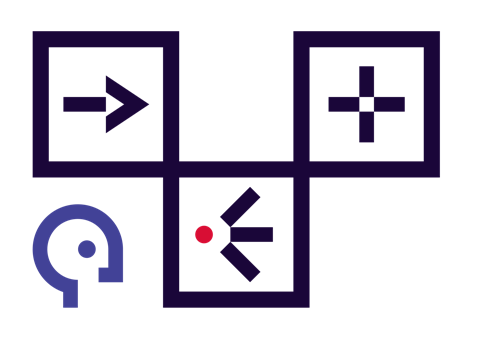 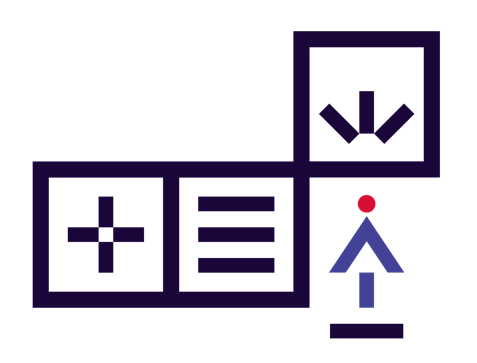 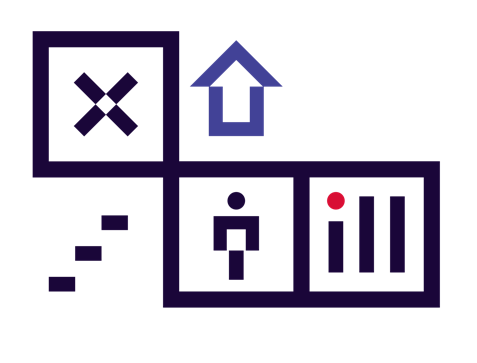 7
Illustrasjoner
For eksempel til en mengdetekst. En overskrift skal fange leserens oppmerksomhet. Den skal oppsummere eller forklare innholdet i teksten under. 
Gode overskrifter lar leseren skumme gjennom teksten og gir et kjapt innblikk i hva teksten handler om. Leseren skal raskt forstå budskapet. 
Lag en tydelig struktur på teksten og del den inn i avsnitt. Da blir det enklere å finne akkurat det avsnittet en vil lese. Lag nytt avsnitt når du skifter tema.
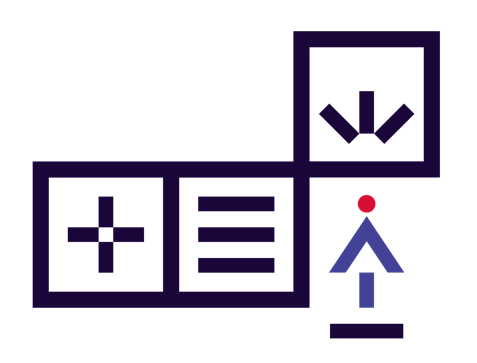 8
Eksempel på tekstside med tekstboks
Tittel på tekstboks
En overskrift skal fange leserens oppmerksomhet. Den skal oppsummere eller forklare innholdet i teksten under. Gode overskrifter lar leseren skumme gjennom teksten og gir et kjapt innblikk i hva teksten handler om. Leseren skal raskt forstå budskapet.
9
Eksempel på tekstside med to tekstbokser
Tittel på tekstboks
En overskrift skal fange leserens oppmerksomhet. Den skal oppsummere eller forklare innholdet i teksten under.
Punktliste pkt. 1
Punktliste pkt. 2
Punktliste pkt. 3
10
Eksempel på tekstside med tre tekstbokser
Tittel på tekstboks
Punktliste pkt. 1
Punktliste pkt. 2
Punktliste pkt. 3
Tittel på tekstboks
Punktliste pkt. 1
Punktliste pkt. 2
Punktliste pkt. 3
Tittel på tekstboks
Punktliste pkt. 1
Punktliste pkt. 2
Punktliste pkt. 3
11
Eksempel på tekstside med bilde
Punktliste nivå 1
12
Eksempel på tekstside med bilde
Punktliste nivå 1
13
14
Eksempel på tekstside med fire bilder
Punktliste nivå 1
15
Eksempel på tekstside med fire bilder
Punktliste nivå 1
16
Eksempel på tekstside med seks bilder
Punktliste nivå 1
17
Eksempel på tekstside med seks bilder
Punktliste nivå 1
18
Eksempel på tittelside med tre bilder
19
Eksempel på tittelside med seks bilder
20
Side som kan brukes til utsagn,utheving av viktig informasjon ellersom inngang til en ny del
21
Eksempel på figur
22
Eksempel på figur
Punktliste pkt. 1
Punktliste pkt. 2
Punktliste pkt. 3
23